Agriculture, Food, and Natural Resources Career Cluster
The Agriculture, Food, and Natural Resources (AFNR) Career Cluster focuses on the essential elements of life food, water, land, and air. This career cluster includes a diverse spectrum of occupations, ranging from farmer, rancher, and veterinarian to geologist, land conservationist, and florist. It also includes non-traditional agricultural occupations like wind energy, solar energy, and oil and gas production.
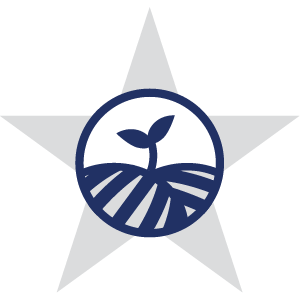 Applied Agricultural Engineering
Statewide Program of Study
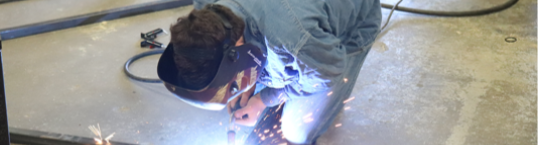 The Applied Agricultural Engineering program of study explores the occupations and educational opportunities associated with applying knowledge of engineering technology and biological science to agricultural problems concerned with power and machinery, electrification, structures, soil and water conservation, and processing agricultural products. This program of study may also include exploration into diagnosing, repairing, or overhauling farm machinery and vehicles, such as tractors, harvesters, dairy equipment, and irrigation systems.
Secondary Courses for High School Credit

1	Principles of Ag, Food, & Natural Res.

2	Agricultural Mechanics and Metal 	 	     Technologies

3	Agricultural Structures Design and 		     Fabrications

4	Agricultural Equipment Design and 		     Fabrication
Work-Based Learning and 
Expanded Learning Opportunities
Industry-Based Certifications
AWS D1.1 Structural Steel 
AWS D9.1 Sheet Metal Welding
Postsecondary Opportunities
Associates Degrees
Heavy Equipment Maintenance Technology/ Technician
Agricultural Mechanization, General
Small Engine Mechanics and Repair Technology/ Technician
Welding Technology/ Welder

Bachelor’s Degrees
Agricultural Engineering
Agricultural Mechanization, General

Master’s, Doctoral, and Professional Degrees
Agricultural Engineering
Agricultural Mechanization, Genera
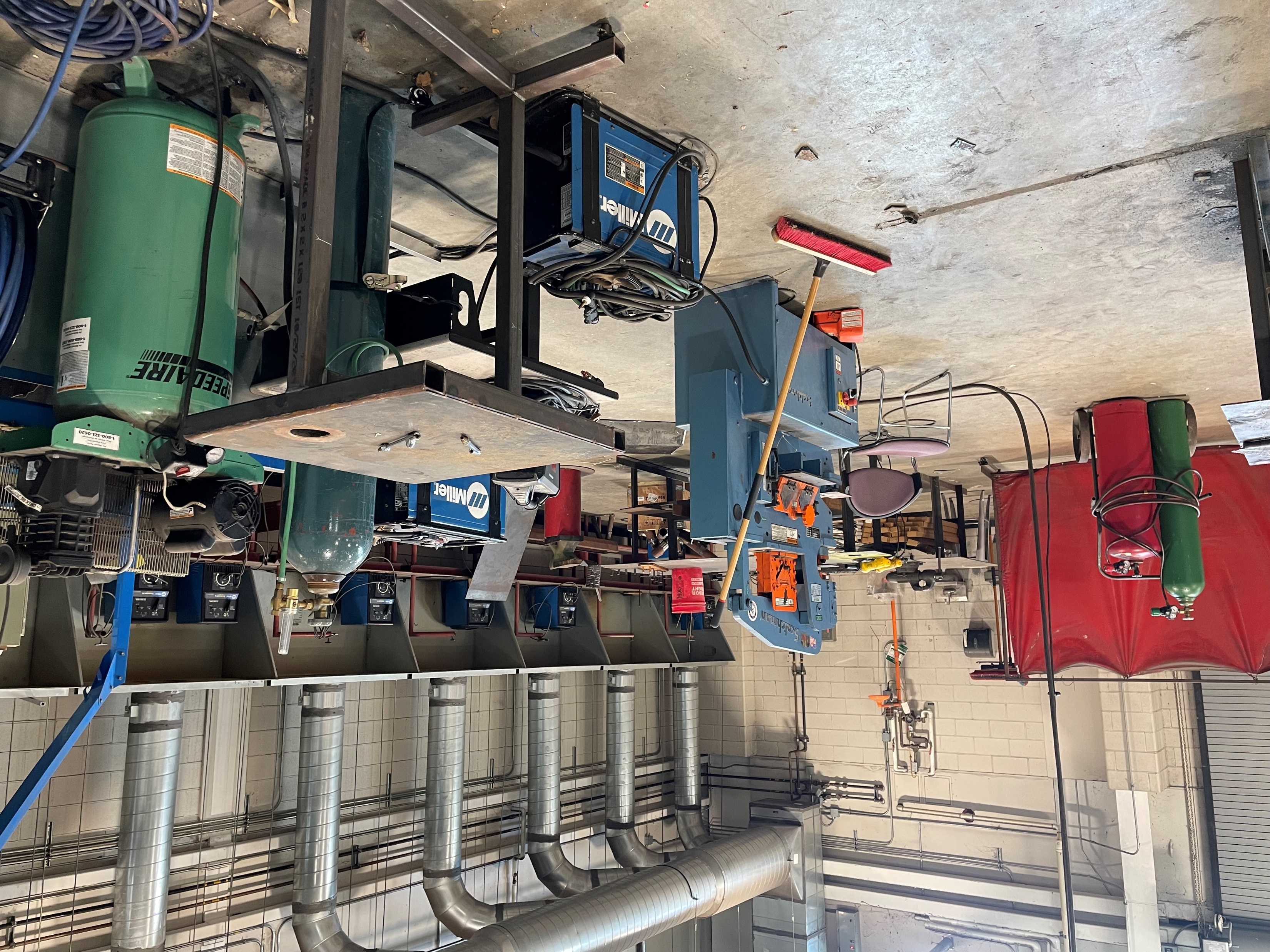 SMHS Ag Mechanics Shop
Aligned Occupations
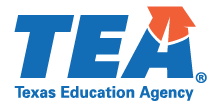 Successful completion of the Applied Agricultural Engineering program of study will fulfill requirements of a Business and Industry endorsement or STEM endorsement if the math and science requirements are met. Revised – August 2022
Applied Agricultural EngineeringCourse Information
FOR ADDITIONAL INFORMATION ON THE AGRICULTURE, FOOD, & NATURAL RESOURCES CAREER CLUSTER,
PLEASE CONTACT: CJ Odam, SMCISD CTE Coordinator     cj.odam@smcisd.net
San Marcos CISD does not discriminate on the basis of race, color, national origin, sex, disability or age in its programs or activities and provides equal access to the Boy Scouts and other designated youth groups. The following person has been designated to handle inquiries regarding the nondiscrimination policies: Stephanie Munoz ; 631 Mill St, San Marcos, TX 78666 ; 512-393-6700 ; stephanie.munoz@smcisd.net
Further nondiscrimination information can be found at smcisd.net/cte